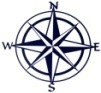 СХЕМА ГРАНИЦ РЫБОВОДНОГО УЧАСТКА
Описание границ              рыбоводного участка
длина (м),
ширина (м),
площадь (га)
Наименование рыбоводного
участка
Муниципальное 
образование, 
вид рыболовства
Географические координаты точек
(с использованием системы         координат WGS84)
№
точ    Е (долгота),   N (широта) 
ки
1.   65°4′37″           54°59′25″
2.   65°4′36″           54°58′56″
3.   65°4′46″           54°59′17″
Притобольный район
Площадь – 10 га
оз. Камышное
Товарное рыбоводство
(индустриальное рыбоводство)
оз. Камышное
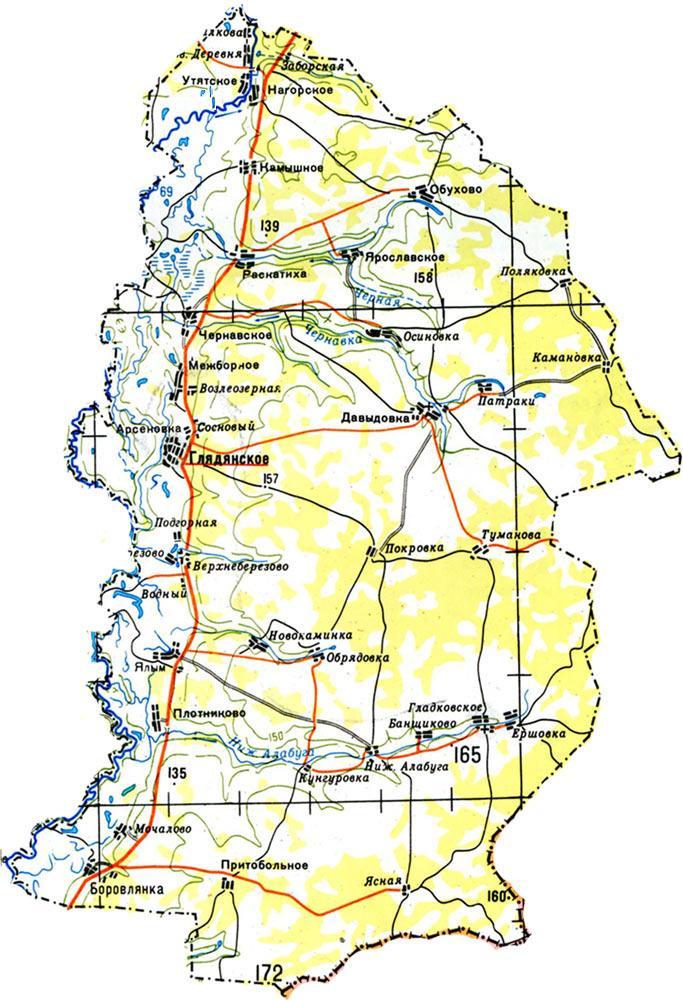 от т. 1 до т. 2 по береговой линии; от т. 2 до т. 3 по береговой линии; от т. 3 до т. 1 по береговой линии
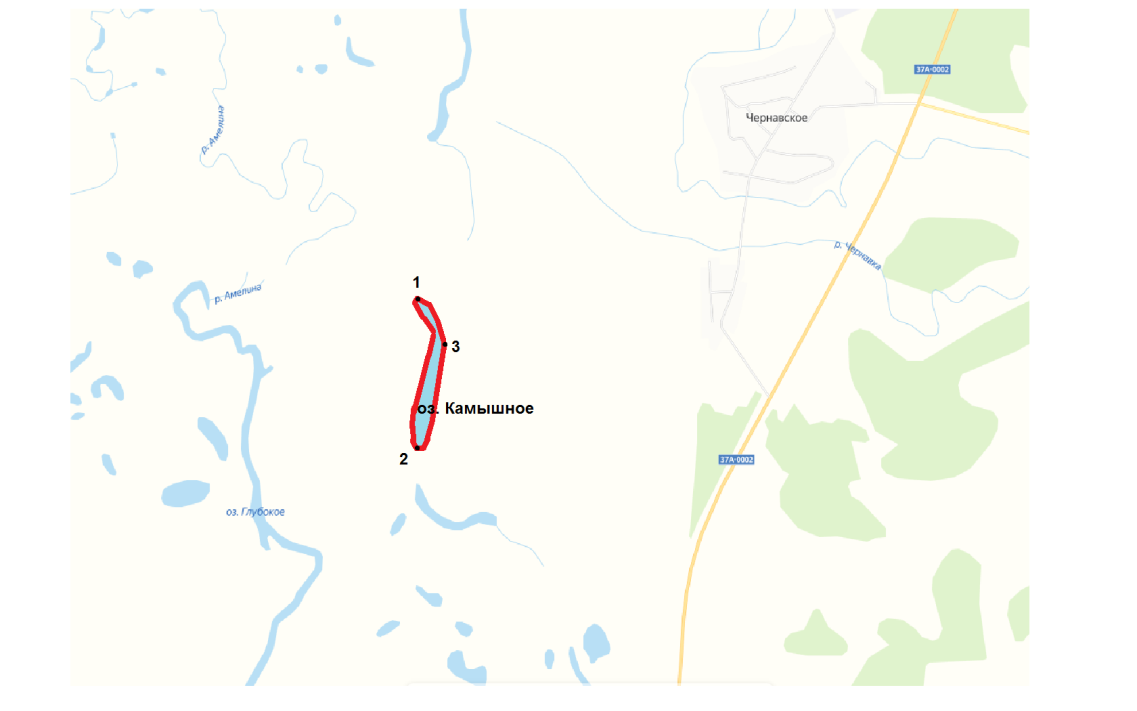 -  Граница рыбоводного      
     участка
Условные обозначения: